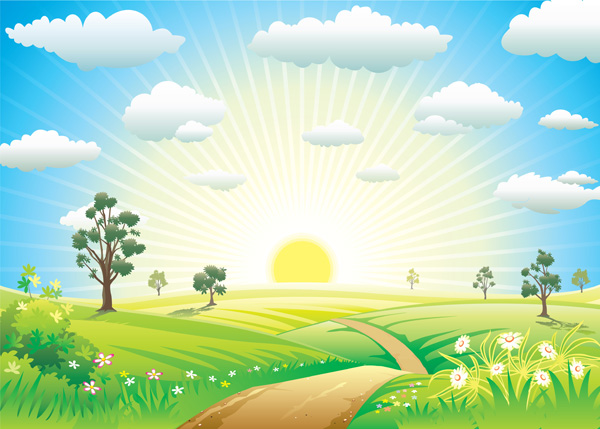 Chào mừng quý thầy cô về tham gia dự giờ tiết học
MÔN: MĨ THUẬT
Giáo viên: Trần Thị DiễmNăm học: 2022 - 2023
1. HOẠT ĐỘNG MỞ ĐẦU. ( 4 phút)
1.1. Kiểm tra dụng cụ
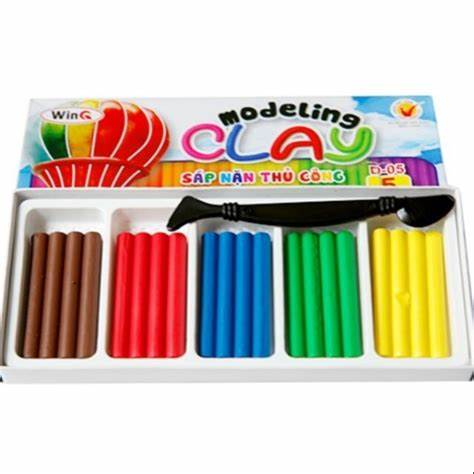 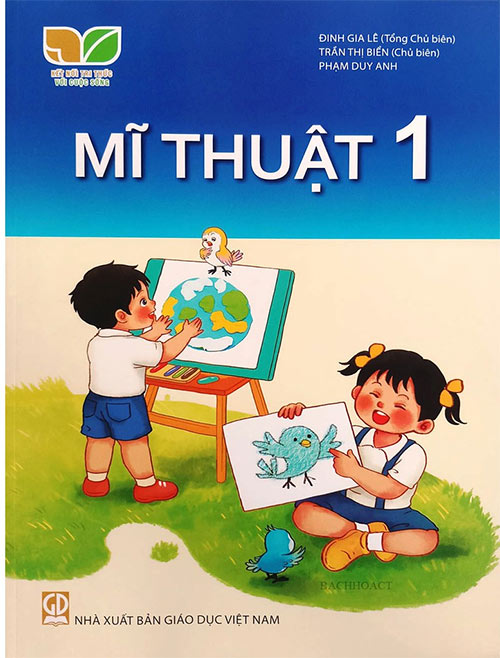 Đất nặn
Sách MT 1
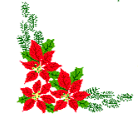 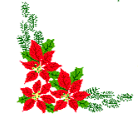 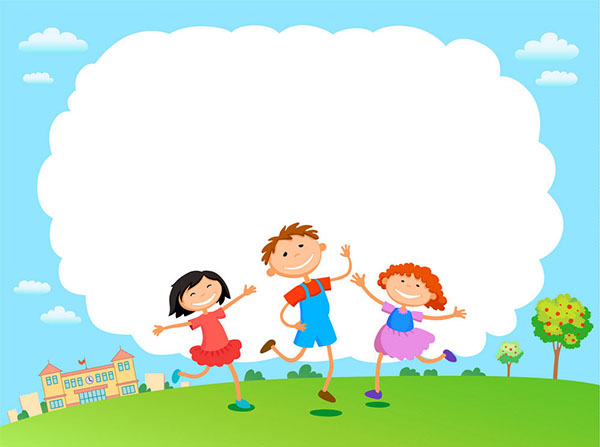 1.Khởi động
* Trò chơi: Ai nhanh hơn?
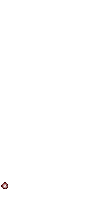 Chọn đáp án đúng
Cái ca có dạng hình khối gì?
Câu 1
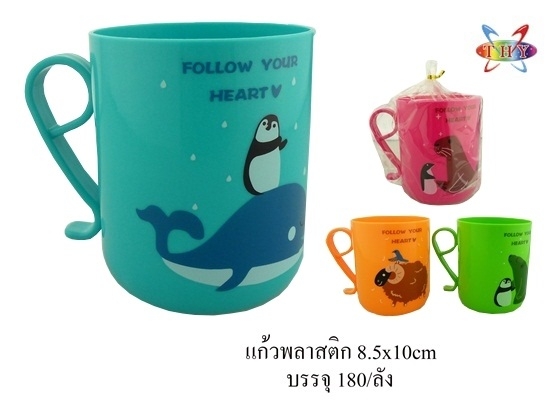 A. Hình khối tam giác
B. Hình khối cầu
C. Hình khối trụ
D. Tất cả đều đúng
0
5
1
2
3
4
CHÚC MỪNG CÁC EM !
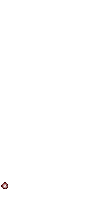 Chọn đáp án đúng
Qủa bóng có dạng hình khối gì?
Câu 2
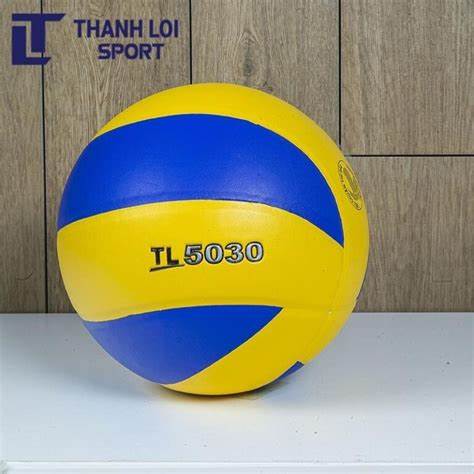 A. Hình khối chóp nón
B. Hình khối trụ
C. Hình khối tam giác
D. Hình khối cầu
0
5
1
2
3
4
CHÚC MỪNG CÁC EM !
Mĩ Thuật
Chủ đề 6: Sáng tạo từ những khối cơ bản (Tiết 4)
Yêu cầu cần đạt
- Sáng tạo được vật có các khối cơ bản
- Trưng bày, giới thiệu sản phẩm, nhận xét được sản phẩm của mình/bạn.
2. Hoạt động vận dụng, sáng tạo.  (13 phút)
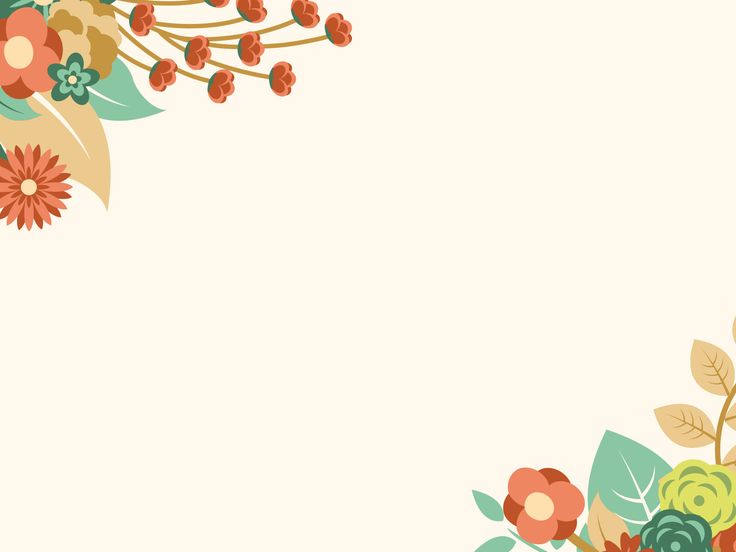 VẬN DỤNG
Nặn một đồ vật có sử dụng các khối cơ bản đã học
Tạo dáng một cây nấm có sử dụng một số khối cơ bản.
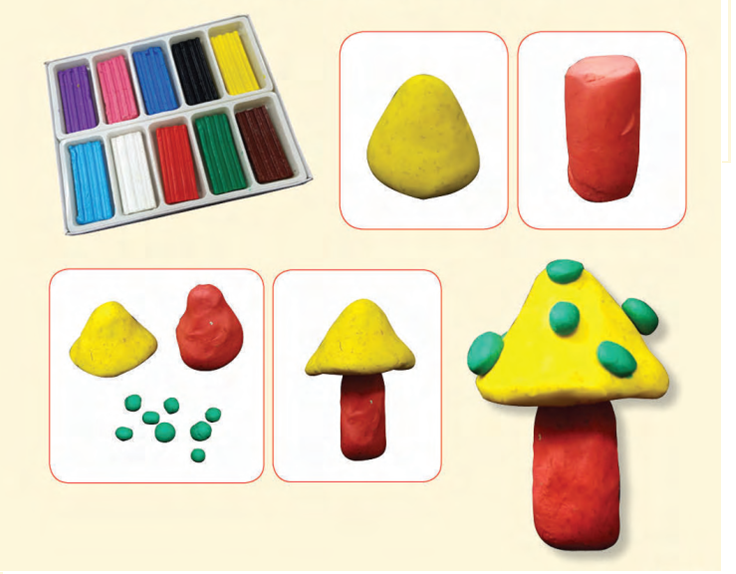 Bước 1: Nặn các khối chính: Trụ, chóp nón
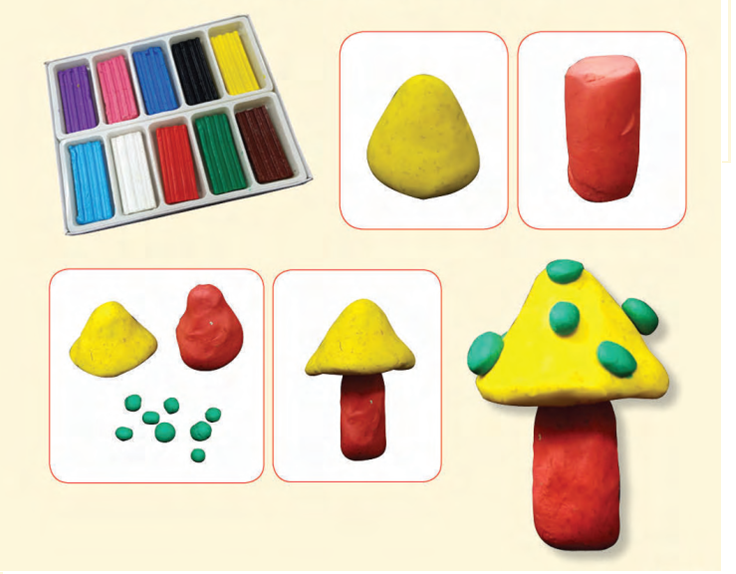 Bước 2:Ghép các khối tạo hình cây nấm
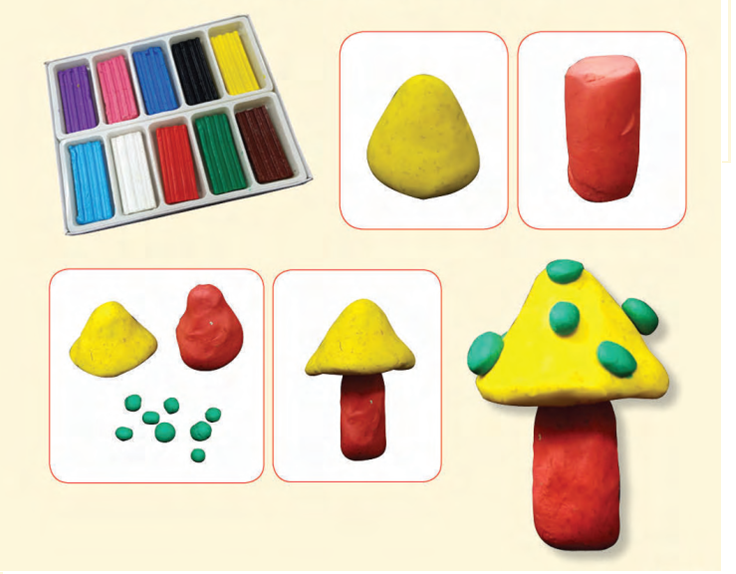 Bước 3: Thêm chi tiết, đặc điểm của cây nấm
* Video hướng dẫn tạo hình cây nấm.
Một số hình ảnh tham khảo
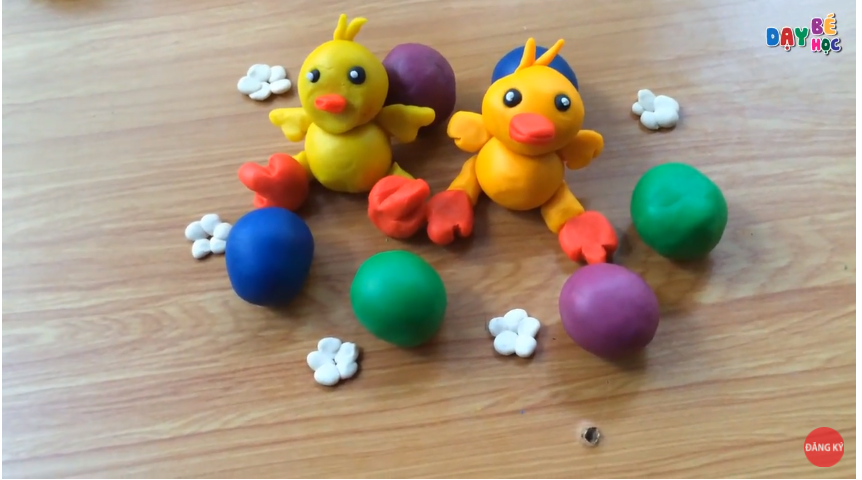 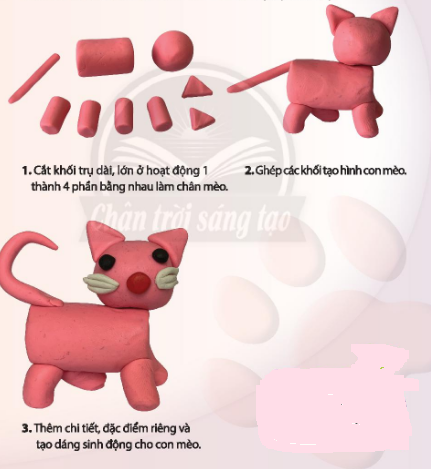 * HS thực hiện tạo sản phẩm có các khối cơ bản đã học.
* Nhận xét – đánh giá
- Trưng bày sản phẩm, giới thiệu sản phẩm.
+ Sản phẩm của em được kết hợp với từ những khối nào?
+ Sản phẩm có những màu sắc gì?
* Các bạn tham gia cùng nhận xét sản phẩm của bạn.
- Em thấy sản phẩm của bạn như thế nào?
- Em có góp ý gì về sản phẩm của bạn không?
+ Em thấy sản phẩm nào đẹp nhất?
* Củng cố: ( 2 phút)
- Em hãy nêu lại tên những khối cơ bản mà em đã được học?
* Dặn dò: ( 1 phút)
- Chuẩn bị đầy đủ dụng cụ học tập.
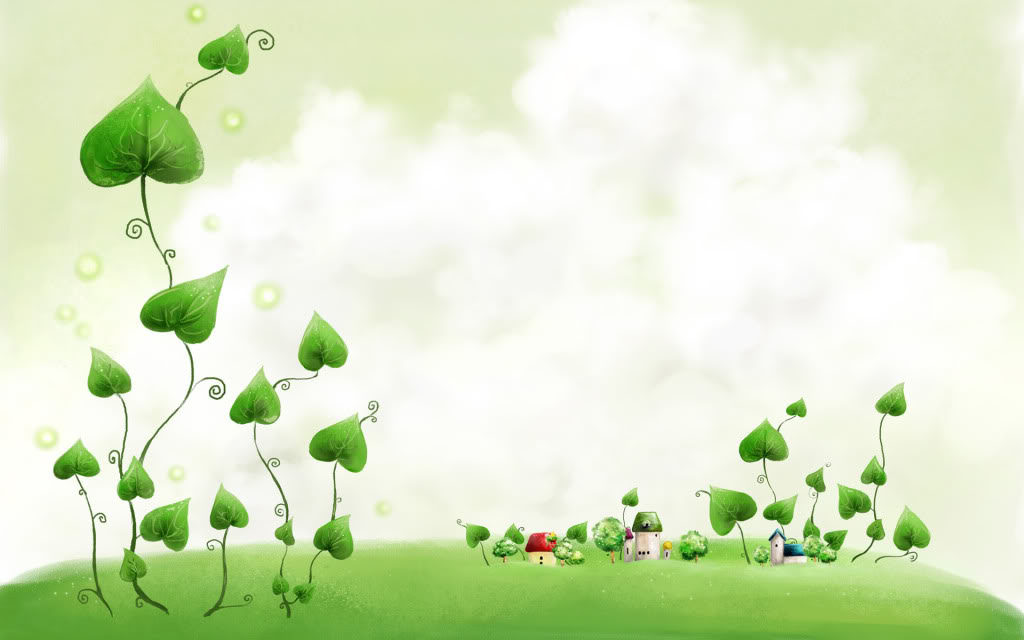 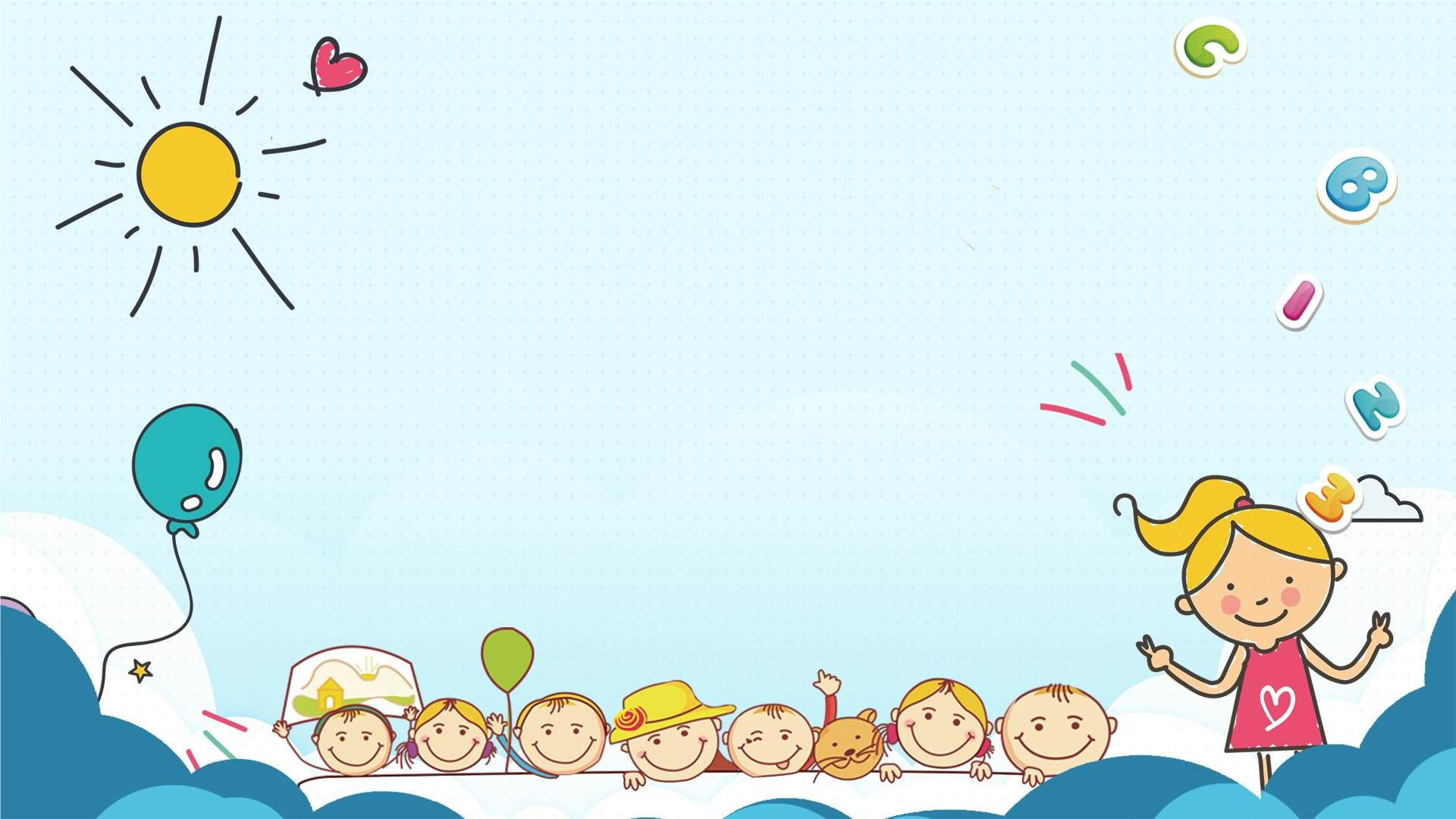 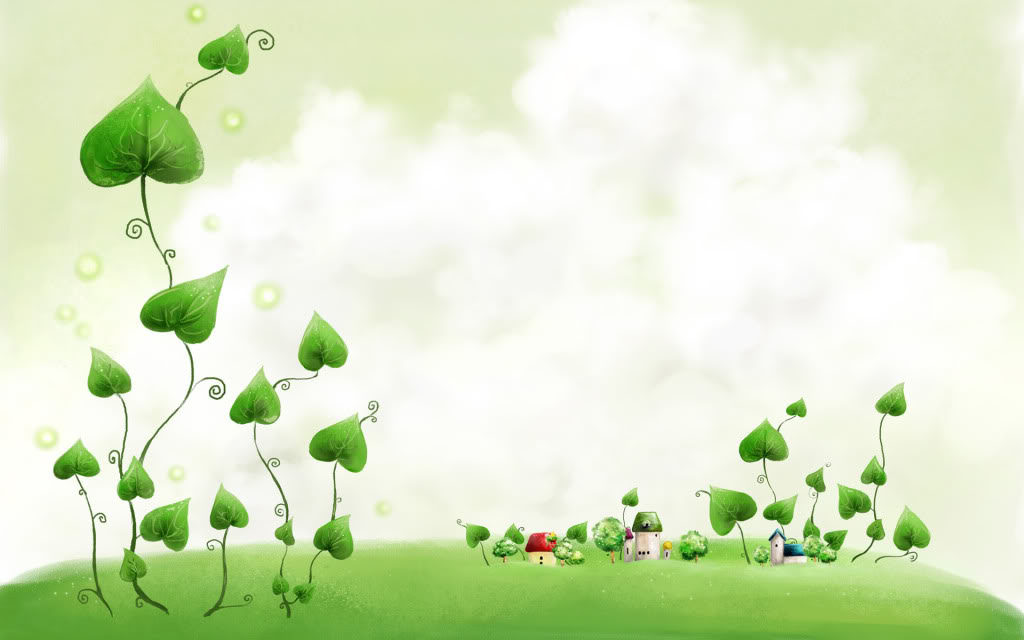 TIẾT HỌC KẾT THÚC
Xin chân thành cảm ơn !